Facilitator Pack for the Resilience Awareness Programme
Facilitator briefing
How should the resilience videos be used?
How should the questions be discussed?
What are the facilitators not responsible for?
What are the resilience awareness modules?
2
How should the videos be used?
The video module operation is simple, and the part of the facilitator easily carried out.
The videos have been developed to be concise, provide a consistent message, and minimal facilitation.
The facilitator essentially manages the logistics in gathering the attendees, playing the video and pausing it when instructed, and starting it again after the discussions are complete.
The facilitator will record the list of attendees so these can be entered into the training records.
The facilitator should be positive about the programme and help the attendees to appreciate that they are intended to be personally beneficial for everyone.
The questions posed by the videos are for open and relaxed discussion and feedback, and all opinions should be respected.
Once the conversation draws to a natural conclusion, or if there is none, restart the video.
3
How are the questions to be discussed?
The facilitator should try to keep the conversation around the video material and avoid unrelated topics.
All conversation should be respectful and everything in the session is confidential, nothing is to be recorded or shared out-with the session.
The facilitator should not try to force answers or discussions from any of the attendees, and it is essential that no one is made to feel awkward or uncomfortable.
If someone is unwilling or reluctant to discuss the questions then this is a perfectly normal and acceptable reaction. The videos provides relevant conversations from others in the industry. 
The conversation is to encourage some thought and understanding for attendees to reflect upon.
Some attendees will need more time to think about and recognise the factors which relate to them personally.
This is not a test and there are no right or wrong answers.
4
What is the facilitator not for?
The facilitator is not required to be a coach or amateur psychologist – simply one of the attendees that looks after the logistics of the session.
The facilitator should not embellish the video content or offer any personal opinion, as we want to achieve a consistent level of understanding across the worksite.
The facilitator does not need to be able to answer any personal questions that are raised instead:

 


Thank you for your assistance with this work.
The facilitator should point attendees to their supervisor or manager for any personal issues or questions, or alternatively direct them to HR or any of the Employee Assistance Programmes.
5
A video based programme in 6 modules
Module 1 
Helps us to understand ways we can develop our resilience to help us to stay safe.
Module 2 
To help us make safer decisions by teaching us how to keep things in perspective.
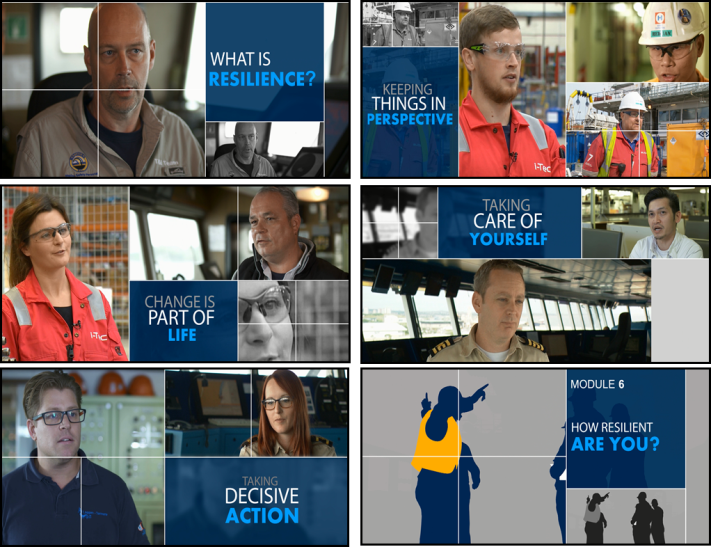 Module 3 
Explores how to cope with change and prevent change having a negative impact on safety.
Module 4 
Looks at how taking care of ourselves will help  us be safer by being more alert and sharper.
Module 5
Looks at keeping ourselves safe by reminding us to always  think things through before acting.
Module 6
Summary and Recap of the previous modules with some further scenarios to discuss
6
7